3. ULUSLARARASI ANTLAŞMA
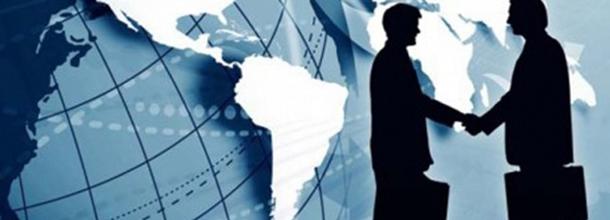 Tanım: İki veya daha fazla devlet tarafından akdedilen, böylece devletlerarası hukuki ilişki doğuran, mevcut ilişkiyi değiştirme ya da ortadan kaldırma amacıyla karşılıklı irade beyanlarının uyuşmasıyla yapılan hukuki işlemdir.
Nitelik: Türk normlar hiyerarşisinde kural olarak kanun değerinde bulunan bağlayıcı hukuk kurallarıdır. (AY m. 90/5)
3. ULUSLARARASI ANTLAŞMA
Kanundan Farkları:
Bu anlaşmalarla ilgili, Anayasaya aykırılık gerekçesiyle Anayasa Mahkemesi’ne itiraz yoluna gidilemez.
Milletlerarası antlaşma ile kanun çatışıyorsa (aynı konuda farklı hükümler içeriyorsa) milletlerarası antlaşma hükümleri geçerlidir. 
***Türkiye’de yetkili makamlarca imzalanan uluslararası antlaşmaların bağlayıcılık kazanması için onaylanması ve yayımlanması gerekir.
3. ULUSLARARASI ANTLAŞMA
Türleri: Bu farklılıklar, onaylanma ve yürürlük zamanı bakımındandır.
(1)TBMM Tarafından Onaylanması Gereken Anlaşmalar:
 (a) TC adına yabancı devletlerle ve milletlerarası kuruluşlarla yapılan antlaşmalar.
 (b) Türk Kanunlarına değişiklik öngören her türlü antlaşmalar. TBMM, bunu bir kanunla uygun bulma suretiyle gerçekleştirir.
3. ULUSLARARASI ANTLAŞMA
KUTU 7.4: Milletlerarası Andlaşmanın Onaylanmasını Uygun Bulma Kanunu (Resmî Gazete, 8 Şubat 2005, Sayı 25721).
Türkiye Cumhuriyeti ve Slovenya Cumhuriyeti Arasında Yatırımların Teşviki ve Korunmasına İlişkin Anlaşmanın Onaylanmasının Uygun Bulunduğuna Dair Kanun
        Kanun No. 5295           Kabul Tarihi : 3.2.2005
       MADDE 1. — 23 Mart 2004 tarihinde Ankara’da imzalanan "Türkiye Cumhuriyeti ve Slovenya Cumhuriyeti Arasında Yatırımların Teşviki ve Korunmasına İlişkin Anlaşma"nın onaylanması uygun bulunmuştur.
       MADDE 2. — Bu Kanun yayımı tarihinde yürürlüğe girer.
     MADDE 3. — Bu Kanun hükümlerini Bakanlar Kurulu yürütür.                     7 Şubat 2005
3. ULUSLARARASI ANTLAŞMA
KUTU 7.5: Milletlerarası Andlaşmanın Onaylanmasına Dair Bakanlar Kurulu Kararı (Resmî Gazete, 11 Eylül 2005, Sayı 25933)
 
Milletlerarası Andlaşma
 
Karar Sayısı : 2005/9276
      30 Haziran 2005 tarihinde Bakü'de imzalanan ekli "Türkiye Cumhuriyeti ile Azerbaycan Cumhuriyeti Arasında Teknik İşbirliği Protokolü"nün onaylanması; Dışişleri Bakanlığı'nın 9/8/2005 tarihli ve EİGY/311096 sayılı yazısı üzerine, 31/5/1963 tarihli ve 244 sayılı Kanunun 3 üncü ve 5 inci maddelerine göre, Bakanlar Kurulu'nca 17/8/2005 tarihinde kararlaştırılmıştır.
					 Ahmet Necdet SEZER
					    CUMHURBAŞKANI
Recep Tayyip ERDOĞAN      Diğer Bakanların
Başbakan                                 Listesi
3. ULUSLARARASI ANTLAŞMA
(2) TBMM’nin Bilgisine Sunulması Gereken Anlaşmalar: 
-Süresi en fazla 1 yıl olan, ekonomik, ticari veya teknik ilişkileri düzenleyen antlaşmalardır. 
-Yürürlüğe Konma Şartı: Devlet Maliyesi bakımından yüklenme getirmeyecek, kişi hallerine ve Türklerin yabancı ülkelerdeki mülkiyet haklarına dokunmayacak.
-Bu tür antlaşmalar, yürürlüğe girdikten itibaren 2 ay içinde TBMM’nin bilgisine sunulur.
3. ULUSLARARASI ANTLAŞMA
(3)TBMM Tarafından Onaylanması Gerekmeyen Antlaşmalar:
-Uluslararası antlaşmaya dayanan uygulama antlaşmaları ile kanunun verdiği yetkiye dayanılarak yapılan ekonomik, ticari, teknik veya idari antlaşmalar.
-Bu tür antlaşmaların TBMM tarafından onaylanması zorunluluğu yoktur.
-Ancak ekonomik, ticari veya özel kişilerin haklarını ilgilendiren antlaşmaların yürürlüğe girebilmesi için mutlaka yayımlanması gerekir.
3. 1.  Avrupa Birliği Hukuku ve  İç Hukukumuza Etkileri
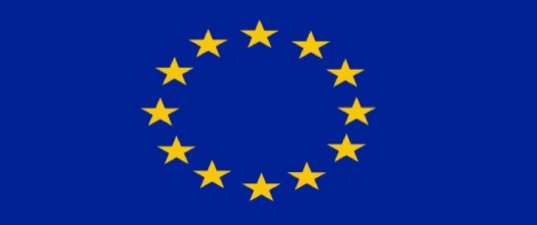 Topluluk Hukukunun Yürürlüğe Girmesi:
ATA (Avrupa Topluluğu Antlaşması) m. 251 ile Avrupa Birliği Hukuku yürürlüğe girmiştir. 
Kabul edilen topluluk tüzükleri, yönergeler ve kararlar AP ile Konsey başkanı tarafından imzalanır ve AT Resmi Gazetesi’nde yayımlanır. Yürürlüğe girme ise ya düzenlemede öngörülen tarihte ya da yayımından itibaren 20 gün sonra gerçekleşir.
3. 1.  Avrupa Birliği Hukuku ve  İç Hukukumuza Etkileri
Topluluk Hukukunun Doğrudan Uygulanabilirliği -Üye devletlerin vatandaşları, kendi ulusal otoritelerinin yardımı ya da müdahalesi bulunmadan, topluluk hükümlerini devlete ya da herhangi bir bireye karşı ileri sürebilme hakkına sahiptir. (AİHS ve ABTHŞ ile). Her üye devlet, mevzuatını AB hukuk sistemi, ile uyumlu hale getirmelidir.  Denetimi ATAD yapar.
Topluluk Hukukunun Doğrudan Etkisi
Ulusal mahkemeler, topluluk hukuku kurallarını kabul edip bireylerin haklarını korumalıdır.
3. 2.  Avrupa Birliği Hukukunun Kaynakları
Birincil Hukuk: Kurucu Ant. Kendiliğinden yürürlük.
İkincil Hukuk: AT organları koyar.
-Tüzükler/Direktifler   -Yönergeler
-Kararlar	 - Tavsiyeler ve Görüşler
-AAD’nın Kararları   -Teamüller
-Üye Olmayan Devletlerle Yapılan Antlaşmalar
-Doktrin
Topluluk ve Organ Kararları
4. Kanun Hükmünde Kararname
Normlar hiyerarşisinde kanunla aynı statüdedir. 
Yürürlükteki kanunları değiştirebilir, yeni bir konuyu kanun gibi düzenleyebilir.
TBMM’nin yetki vermesiyle (yetki kanunu), Bakanlar kurulu tarafından çıkartılır.
Amaç, belli konularda düzenlemeler yapmak. 
Yürürlüğe girişi, tıpkı kanunlar gibi Resmi Gazetede yayımlanma yoluyladır. (Yayımlandıkları gün yürürlüğe girerler ve TBMM’ye sunulur.  Ancak bazı kararnamelerde başka yürürlük tarihi de öngörülebilir. )
4. Kanun Hükmünde Kararname
Konu:
-Anayasa tarafından sınırlandırılmıştır. Buna göre;
*Temel hak ve ödevler
*Siyasi haklar
*Bütçede değişiklik yapma
KHK ile düzenlenemez!
-Örneğin: kişinin dokunulmazlığı, zorla çalıştırma yasağı, özel hayatın gizliliği, seçme-seçilme-siyasi faaliyette bulunma, kamu hizmetlerine girme hakları,… KHK ile düzenlenemez.
-Bunun dışında, yürütme organının içinde bulunan yapılanmaları, özellikle kamu kuruluşlarının yeniden düzenlenmesi ve mali alanlarda KHK’lar çıkarılmaktadır.
4. Kanun Hükmünde Kararname
Denetim:
-Kanunlardaki gibi: siyasi ve yargısal denetim.
-Siyasi denetim: Meclis görüşmelerinde milletvekillerinin  müdahalesiyle olur.
-Yargı denetimi: Anayasaya uygunluk, AYM’ce, şekil ve esas olarak denetlenir. İptal davası süreci tıpkı kanunlara benzer. İstisnalar: Olağanüstü hal ve sıkıyönetimde çıkarılan KHK’lar.
4. Kanun Hükmünde Kararname
Olağanüstü Dönemde KHK:
-Cumhurbaşkanı başkanlığında bakanlar kurulu toplanır. Olağanüstü hal gerekli kılarsa belli konularda KHK’lar çıkartılabilir. 
-Bu KHK’lar RG’de yayımlanır ve aynı gün TBMM onayına sunulur.
Sıkıyönetim Döneminde KHK:
-Tıpkı olağanüstü dönemde olduğu gibi, sıkıyönetim halinde de Cumhurbaşkanı başkanlığında bakanlar kurulu toplanır. Sıkıyönetim hali gerekli kılarsa belli konularda KHK’lar çıkartılabilir. (BK)
5. Tüzük (Nizamname)
Konusu: Kanunların uygulanmasını göstermek veya emrettiği işleri belirtmek. Kanunlara aykırı olmamalılar.
Usulü: Bakanlar kurulu hazırlar. Fakat bir şekil şartı olarak, Danıştay’ın denetimine tabidir. Danıştay’ın düşünceleri bağlayıcı değildir.
Yürürlüğü: Cumhurbaşkanının imzalayarak onaylaması şarttır. CB tüzüğü onaylamazsa, tekrar görüşülmesi için BK’ya gönderir; fakat kurul tüzüğü tekrar kabul ederse CB’nin artık  RG’de yayımlaması gerekir. 
Denetimi: Kanuna aykırılığı ve iptali istemi Danıştay’a yöneltilmelidir. İstisnası: TBMM İçtüzüğüdür. Denetimini Anayasa Mahkemesi yapar.
6. Yönetmelik
Yönetmelikler, kanun ve tüzüklerin uygulanmasını sağlamak amacıyla hazırlanan, ayrıca bir kuruluşun çalışma yöntemini de belirleyen, yol gösterici kurallar bütünüdür. (Ör: kıyafet yönetmeliği, üniversitelere kayıt yönetmeliği, iş güvenliği ve işçi sağlığı yönetmeliği,…)
Başbakanlık, bakanlıklar ve kamu tüzel kişileri tarafından çıkartılır.
Kanun mecburi kılmışsa idarenin yönetmelik çıkarma zorunluluğu vardır, belirtmemiş ise ihtiyaç duyulursa çıkartılır.
6. Yönetmelik
Denetim: Anayasa, kanun ve tüzüklere aykırı olamaz. Aykırılığı halinde İdare Mahkemesi ya da Danıştay’da dava açılır. 
Danıştay ülke çapında uygulanan, idare mahkemesi de belli bir bölgede uygulanan yönetmeliklerin denetimini yapar.
Aykırılık olması halinde, mahkemeler yönetmeliği uygulamayabilir.
Yürürlük: Resmi Gazete’de yayımlandıkları tarihte, kamuoyuna başka şekilde duyurulduysa duyuru tarihinde.
YAZILI OLMAYAN KAYNAKLAR (ÖRF VE ADET HUKUKU)
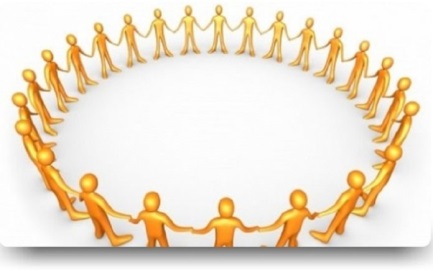 Halkın genel vicdanında doğmuş, gelişmiş olan genel bir inanış ürünüdür.
Toplumda belirli olaylar karşısında sık sık tekrarlanma suretiyle gelişen sözlü veya fiili davranışlar, zaman içerisinde kendini uyulması zorunlu genel bir inanışa bırakır.
Bu davranış biçimleri yaptırımlarla da desteklenirse örf ve adet hukuku oluşur.
Hukukun bütün bölümleri için söz konusu değildir. Genelde Ticaret Hukuku, Medeni Hukuk ve Devletler Hukukunda ikinci derece kaynak olarak geçer.
YAZILI OLMAYAN KAYNAKLAR (ÖRF VE ADET HUKUKU)
Ör: TTK m. 1(2): Mahkeme, hakkında ticari bir hüküm bulunmayan ticari işlerde, ticari örf ve âdete, bu da yoksa genel hükümlere göre karar verir. 
TMK m. (2): Kanunda uygulanabilir bir hüküm yoksa, hâkim, örf ve âdet hukukuna göre, bu da yoksa kendisi kanun koyucu olsaydı nasıl bir kural koyacak idiyse ona göre karar verir. 
Ancak ceza (kanunsuz suç ve ceza olmaz) kanununda örf ve adet hukukunun uygulanması mümkün değildir. Vergi kanunlarında (verginin kanuniliği) da pek uygulama imkanı olmaz.
YAZILI OLMAYAN KAYNAKLAR (ÖRF VE ADET HUKUKU)
Unsurları: Örf ve adet hukukunun oluşabilmesi için şu özelliklere sahip olması şarttır:
Süreklilik: Sürekli ve zorunlu. Değişebilir.
Genel İnanç: Davranışa uyma zorunlu.
Devlet Desteği: Kanunlarda yer alması.

***Teamüllerle karıştırılmamalıdır. Teamüller bağlayıcı değildir. Ör: Kiranın her ay başında ödenmesi örf ve adet değil, teamüldür.
YARDIMCI KAYNAKLAR
Hakim karar verirken, uyuşmazlıkla ilgili Anayasa, kanun, tüzük ve yönetmelik gibi yazılı kaynaklar bulunuyorsa, bunları uygulamak mecburiyetindedir.
Bu kurallar mevcut değilse, yargılamaya ışık tutulması adına, bilimsel ve yargısal içtihatlardan faydalanabilir.
TMK m. 1(3): Hâkim, karar verirken bilimsel görüşlerden ve yargı kararlarından yararlanır. 
Ancak bunlar asli kaynak olmayıp, uyulması zorunlu değildir.
YARDIMCI KAYNAKLARDOKTRİN(Bilimsel İçtihat)
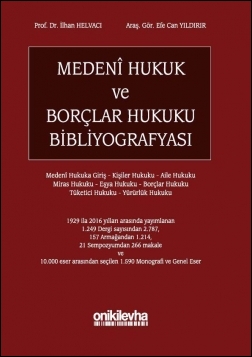 Hukukçuların hukuki meseleler
ile ilgili sundukları görüşlerdir.
Kapsam oldukça geniştir.
Ör: Pozitif hukuka ilişkin eserler,
Hukuk felsefesi, sosyolojisi eserleri,…
Özellikle de Ticaret Hukuku
 ve Medeni Hukukun kaynağı olan
 İsviçre ve Alman hukuku doktrini
de yardımcı kaynaklardandır.
Makaleler, şerhler, monografiler, 
bibliyografyalar,  içtihat eleştirileri,…
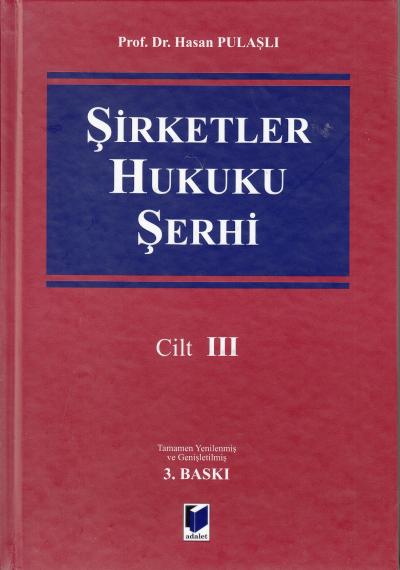 YARDIMCI KAYNAKLARMAHKEME KARARLARI(Yargısal İçtihatlar)
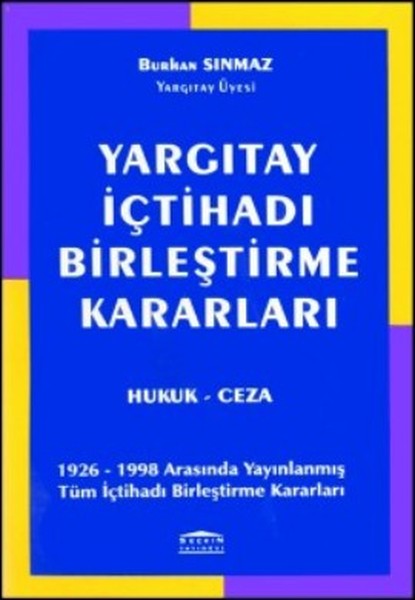 Yüksek mahkemeler tarafından 
Verilen ve varılan ilkelerdir.
İçtihatlarda, uyuşmazlığa konu
 hukuki soruna benzer olaylar
 (emsal) söz konusudur.
Mahkeme kararları yargıçlar için 
bağlayıcı değildir; fakat  Yargıtay, 
Danıştay ve Sayıştay’ın İçtihadı 
Birleştirme Kararlarına tüm mahkemeler uymalıdır.
-İçtihadı Birleştirme Kararı: İBK tarafından alınan kararlardır. Yargıtay’ın iki farklı dairesinde aynı konuda farklı kararlar bulunuyorsa hukuka yol göstermek amaçlı alınır. (Yarg, Dan., Say., Ask. Y., Ask. Yüksek İdare Mah.)
HUKUK KURALALRININ UYGULANMASI
‘’Geciken adalet, adalet değildir.’’
Bu nedenle hukuk kurallarının bağlayıcılığının sağlanabilmesi adına en doğru şekilde uygulanmasına ihtiyaç vardır.
HUKUK KURALLARININ UYGULANMASI- Yer Bakımından
Şahsilik İlkesi: Bir ülke vatandaşına, nerede olursa olsun kendi ülkesinin yasaları uygulanır.
Ör: Miras, aile, vergi hukuku gibi…
Mülkilik İlkesi: Devletin ülkesi içinde bulunan herkes o devletin hukuk kurallarına tabidir.
-Kanunların Mülkiliği Prensibi: Kanunlar, yayımlandıkları andan itibaren o ülke topraklarındaki tüm kişilere uygulanır.
HUKUK KURALLARININ UYGULANMASI- Zaman Bakımından
Kural: Yasalar, yürürlüğe girdiği tarihten, yürürlükten kaldırılana kadarki zaman aralığında gerçekleşen tüm hukuki olaylara uygulanabilir.- Kanunların geriye yürümezliği ilkesi gereğidir.
Yasalar, Resmi Gazetede yayımlanarak yürürlüğe girerler. Genelde yasaların sonunda yürürlük tarihi yazar; eğer yazmazsa resmi gazetede yayımlandıktan 45 gün sonra yürürlüğe girerler.
Yürürlüğe girme ile uygulanma farklı şeylerdir. Örneğin Sıkıyönetim ve Olağanüstü Hal Kanunları yürürlüktedir. Fakat her zaman uygulama alanı bulmamaktadır.
HUKUK KURALLARININ UYGULANMASI- Hakimin Hukuk Yaratması(Takdir Yetkisi)
Türk Medeni Kanunu:
BAŞLANGIÇ: A. Hukukun uygulanması ve kaynakları Madde 1 - Kanun, sözüyle ve özüyle değindiği bütün konularda uygulanır. 
Kanunda uygulanabilir bir hüküm yoksa, hâkim, örf ve âdet hukukuna göre, bu da yoksa kendisi kanun koyucu olsaydı nasıl bir kural koyacak idiyse ona göre karar verir. 
Hâkim, karar verirken bilimsel görüşlerden ve yargı kararlarından yararlanır.
HUKUK KURALLARININ UYGULANMASI- Hakimin Hukuk Yaratması(Takdir Yetkisi)
Hakimin uyuşmazlığı çözmesi, buna ilişkin bir hukuk kuralı bulamaz ise kuralı kendisinin koyması esastır. 
1. Hukuk Boşluğu
-Örf ve adet hukukunda somut olaya ilişkin herhangi bir çözümün sağlanamaması durumudur.
-Bu durumda hakim kanun koyucu gibi kural koyar. Hukuk boşluğu da kanun boşluğu halinde mevcut olur.
HUKUK KURALLARININ UYGULANMASI- Hakimin Hukuk Yaratması(Takdir Yetkisi)
2. Kanun Boşluğu
-Kanunda bulunması zorunlu düzenlemelerin yapılmaması halinde söz konusu olur.  Bu durumda hem uyuşmazlığa ilişkin kanunda hüküm bulunmaz hem de yorum yoluyla bile bir sonuca ulaşılamaz. 
-Kanun koyucu atlamış olabilir veya çelişkili yasa hükümleri mevcut olabilir.
-Bazen de bilinçli bir şekilde düzenleme yapılmaz, çözüm doktrin ve ayrgı kararlarına bırakılabilir.
HUKUK KURALLARININ UYGULANMASI- Hakimin Hukuk Yaratması(Takdir Yetkisi)
Kanun boşluklarının sınıflandırılmaları şu şekildedir:
*Gerçek-gerçek olmayan kanun boşluğu
*Açık boşluk
*Örtülü boşluk
*Kural içi boşluk
*Bilinçli boşluk
HUKUK KURALLARININ UYGULANMASI- Çatışma
Hukuk kurallarının çatışması durumunda şu üçlü ayrım göze çarpar:
Normlar hiyerarşisine göre ayrım
Genel-özel hüküm ayrımı
Kuralın yürürlüğe giriş anının ayrımı
HUKUK KURALLARININ UYGULANMASI- Çatışma
Normlar Hiyerarşisine Göre Ayrım:
İki hukuk kuralının çatışması halinde, normlar hiyerarşisi açısından üstlük astlık ilişkisi bulunuyor ise üst olan düzenleme öncelik arz eder.
Ör: Kanun ile yönetmelik çatışıyorsa normlar hiyerarşisince daha üstte bulunan kanun hükümlerine öncelik tanınmalıdır.
HUKUK KURALLARININ UYGULANMASI- Çatışma
II. Genel-Özel Hüküm Ayrımı:
-Bir hukuki olay hakkında iki farklı düzenleme mevcut ise ve bu düzenlemelerden birisi özel diğeri de genel hüküm içeriyorsa normlar hiyerarşisi gereği, özel hüküm öncelikle uygulanır..
-Ör: Anonim şirketlerde sorumluluğu sona erdiren ibranın nitelendirmesi yapılırken borçlar kanunu ile ticaret kanunu hükümleri aynı değil ise daha özel hüküm olan ticaret kanunu hükümleri uygulanır.
HUKUK KURALLARININ UYGULANMASI- Çatışma
III. Kuralın Yürürlüğe Giriş Anının Ayrımı:
Kural olarak, sonradan yürürlüğe giren kural uygulanır. Ancak bu durumda üç ihtimal doğmaktadır:
	1. Eğer bu kurallardan her ikisi genel ya da her ikisi özel ise sonradan yürürlüğe giren kural öncekini yürürlükten kaldırır ve sonraki kural uygulanır. Fakat aynı anda yürürlüğe girmişler ise öncelik hali oluşamayacağından ikisi de birbirini nötrler ve MK m. 1’e göre hakim hukuk yaratır.
HUKUK KURALLARININ UYGULANMASI-Çatışma
III. Kuralın Yürürlüğe Giriş Anının Ayrımı:
	1I. Önceki kanun genel, sonraki kanun işse özel hüküm içeriyorsa, özel hüküm genel hükmü ortadan kaldırır ve özel hüküm uygulanır.
	III. Önceki kanun özel, sonraki kanun genel hüküm içeriyor ise bu durumda önceki kuralın yürürlükten kaldırılması söz konusu olamaz. Böyle bir durumda da hakim kendisi değerlendirme yaparak sonuca varmalıdır.
HUKUK KURALLARININ NİTELİĞİ BAKIMINDAN UYGULANMASI-Emredici Hukuk Kuralları
Bazı hukuk kuralları, emredici kural niteliği taşır. Dolayısıyla kişiler bu emredici kurallara bağlı olmak zorundadır. Olunmadığı taktirde, gerçekleştirilen işlemlerin yaptırımı geçersizliktir. Yetkili organlar bu geçersizliği kendiliğinden (re’sen) dikkate almak zorundadırlar.
Emredici hükümlerin konulma amacı, kamu düzeni ve menfaatini sağlamaktır.
Ör: TBK m. 184- Alacağın devrinin geçerliliği, yazılı şekilde yapılmış olmasına bağlıdır. 
Ör: Ayırt etme gücü olmayanların evlenmesi yasaktır. Evliliğin resmî evlendirme memuru önünde yapılması zorunludur.
HUKUK KURALLARININ NİTELİĞİ BAKIMINDAN UYGULANMASI-Tamamlayıcı Hukuk Kuralları
Özel hukukta kural, bireyler arasındaki ilişkileri düzenleyip, bireylerin iradesine göre kural ortaya koymaktır. Nitekim Borçlar Hukukunda da ‘’sözleşmelerde irade serbestliği’’ ilkesi geçerlidir. Bu durumda taraflar sözleşmelere istedikleri şartları getirebilirler. Kural olarak devlet müdahalede bulunamaz.
Bazen taraflar sözleşmede şartları belirlerken atladıkları hususlar olabilir. Kanun bu noktada tamamlayıcı hukuk kurallarıyla boşluğu doldurur.
‘’aksi kararlaştırılmadıkça’’, ’’aksine adet bulunmadıkça’’ gibi ifadelerden anlaşılmaktadır.
HUKUK KURALLARININ NİTELİĞİ BAKIMINDAN UYGULANMASI-Yorumlayıcı Hukuk Kuralları
Taraflar aralarında bir sözleşme yaptıysa, fakat yaptıkları sözleşmenin anlamı ve kapsamı hakkında tereddüt oluşturabilecek haller bulunuyorsa kanun bazı hükümlerinde buna açıklık getirebilir.
Genelde yasalarda pek bulunmaz.
Ör: TBK m. 91: Borcun ifası için bir ayın başlangıcı veya sonu belirlenmişse, bundan ayın birinci ve sonuncu günü; ayın ortası belirlenmişse, bundan da ayın on beşinci günü anlaşılır. Borcun ifası için gün belirtilmeksizin sadece ay belirlenmişse, bundan o ayın son günü anlaşılır.
HUKUK KURALLARININ NİTELİĞİ BAKIMINDAN UYGULANMASI-Tanımlayıcı Hukuk Kuralları
Hukuki bir kavram ya da kurumdan ne anlaşılması gerektiğini ifade eder. Tanımını yapar.
Ör: TMK m. 118: Nişanlanma, evlenme vaadiyle olur.
Ör: TMK m. 19: Yerleşim yeri bir kimsenin sürekli kalma niyetiyle oturduğu yerdir.
POZİTİF HUKUK SİSTEMİ VE DALLARI
Pozitif Hukuk: Bir ülkede bulunan mevcut kurallar bütünüdür.
İdeal(doğal) Hukuk: Olması gereken, hedeflenen en iyi hukuktur.
HUKUK SİSTEMLERİ:
1.Kara Avrupası Sistemi
2.Anglo Amerikan Sistemi
3.İslam Hukuk Sistemi
4.Sosyalist Hukuk Sistemi
HUKUK SİSTEMLERİ
KARA AVRUPASI SİSTEMİ:
Kaynağı, Roma Hukukudur.
Almanya, İsviçre, İtalya, Fransa gibi Avrupa ülkelerinde ve ülkemizde uygulama alanı bulunmaktadır.
Tevdin (bir araya getireme) edilmiştir
Yazılıdır
İçtihat asıl kaynak değil, yardımcı kaynaktır
Özel-kamu hukuku ayrımı vardır
Yargı ayrılığı vardır
Jüri sistemi yoktur
Savcılık kurumu bulunur.
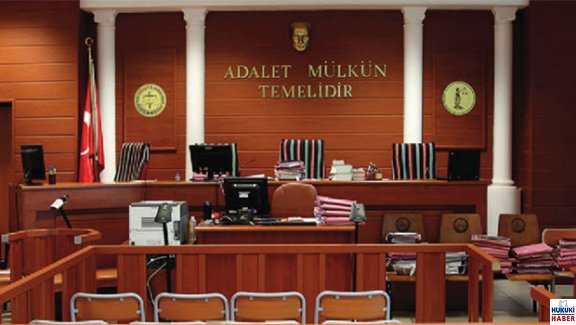 HUKUK SİSTEMLERİ
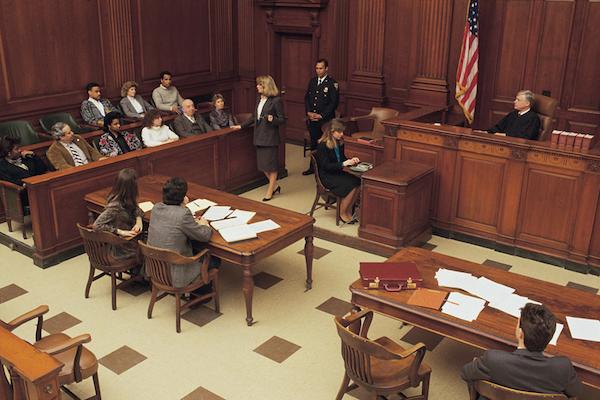 ANGLO AMERİKAN
 SİSTEMİ:
İngiltere, ABD, Kanada, Güney Afrika, Hindistan gibi ülkelerde uygulanır.
Tevdin edilmemiştir
Örf ve adet hukuku asli kaynaktır
İçtihadi niteliktedir
Özel-kamu hukuku ayrımı yoktur
Yargı birliği vardır
Jüri sistemi bulunur
HUKUK SİSTEMLERİ
İSLAM HUKUKU SİSTEMİ:
Hukuk, İslam dininin temel ilkelerine dayanır. 
Suudi Arabistan ve Yemen’de görülmektedir.
Kaynakları:
	-Kur’an
	-Sünnet
	-İcma
	-Kıyastır.
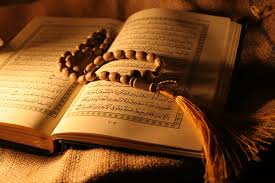 HUKUK SİSTEMLERİ
SOSYALİST HUKUK SİSTEMİ:
Başta Rusya olmak üzere, Küba, Kuzey Kore, Çin gibi ülkelerde uygulanan sistemdir.
Sosyalist devlet anlayışından hareketle, üretim araçları üzerindeki mülkiyet hakkının halka ait olduğunun kabulü ve özel mülkiyetin tanınmaması, sistemin en göze çarpan özellikleridir.
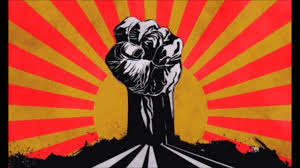 POZİTİF HUKUKUN DALLARI
Kamu Hukuku-Özel Hukuk Ayrımı:
Bu ayrıma ilişkin üç ölçüt bulunmaktadır:
1. Eğer hukuk kuralı, devletin çıkarına ilişkin düzenleniyor ya da devletin yaptığı faaliyetleri de kapsıyorsa kamu hukukuna dahildir. Değilse özel hukuka aittir.
2.Devlet ya da kamu tüzel kişileri, özel hukuk kişilerine göre bir hukuki ilişkide üstün ise o düzenleme kamu hukukuna, değilse özel hukuka tabidir. Ör: kira ilişkisi özel hukuk.
3. Emredici nitelik ölçütü. Kamu hukuku kuralları emredicidir. Ama her özel hukuk kuralı emredici değildir.
POZİTİF HUKUKUN DALLARI
Kamu Hukuku

Uluslararası Hukuk
Anayasa Hukuku
İdare Hukuku
Ceza Hukuku
Vergi Hukuku
Sosyal Güvenlik Hukuku
Özel Hukuk

Medeni Hukuk
2. Ticaret Hukuku
3. Devletler Özel Hukuku
4. Fikri Mülkiyet Hukuku
Karma Hukuk

İş Hukuku
Medeni Usul Hukuku
İcra İflas Hukuku